Key Stage One Meeting September 2022-23
Adults in Key Stage One
Key Dates 
Home learning
Routines and expectations
Safety
Behaviour
Questions
Welcome!
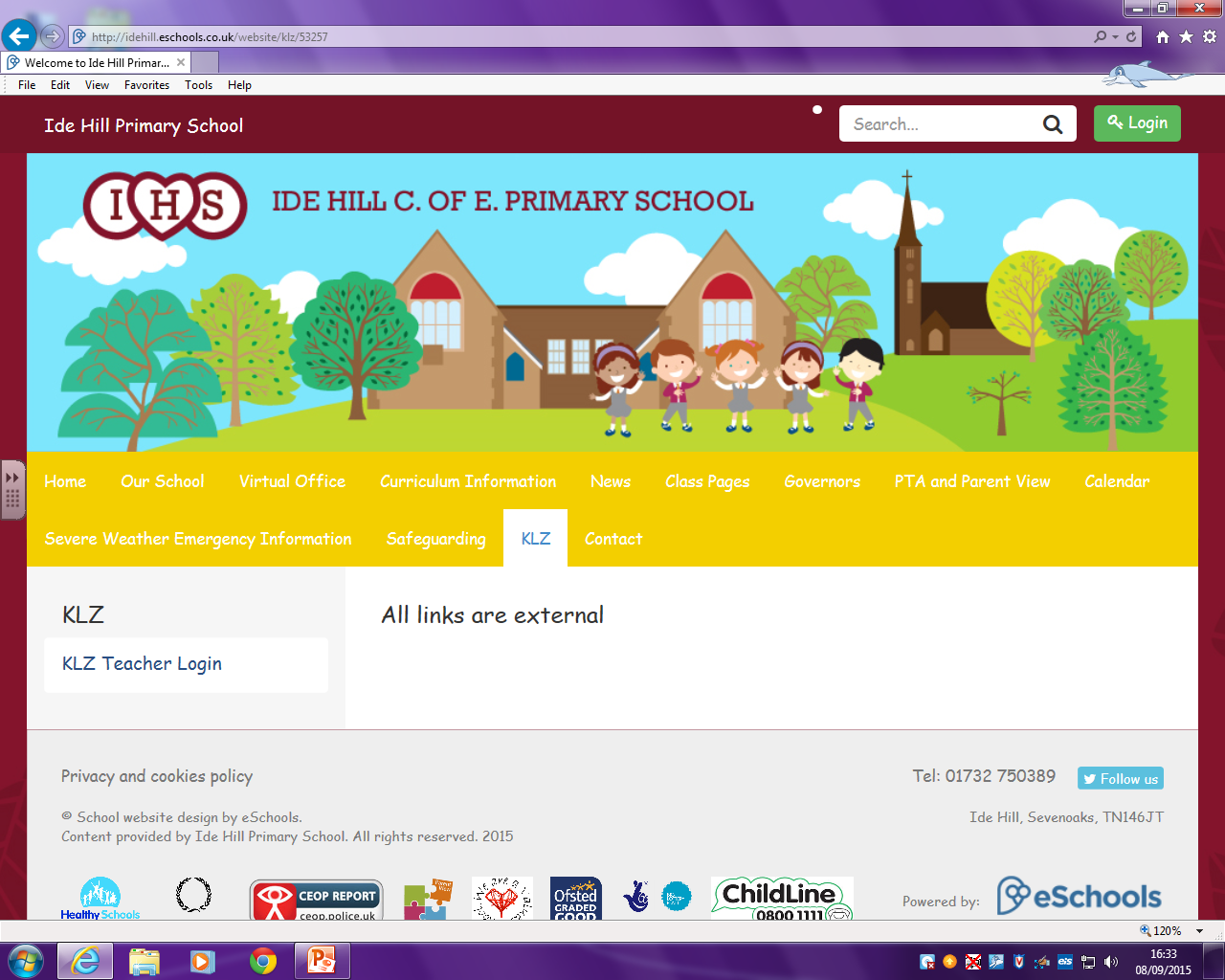 Adults in Key Stage One 2022-23
Elms Class, Year 1 	- Mrs Farrar
			Supported by Mrs Sandler and Miss Bruce

Beech Class, Year 2 	– Mrs Simonitsch and Miss Rose
			Supported by Mrs Hodgon
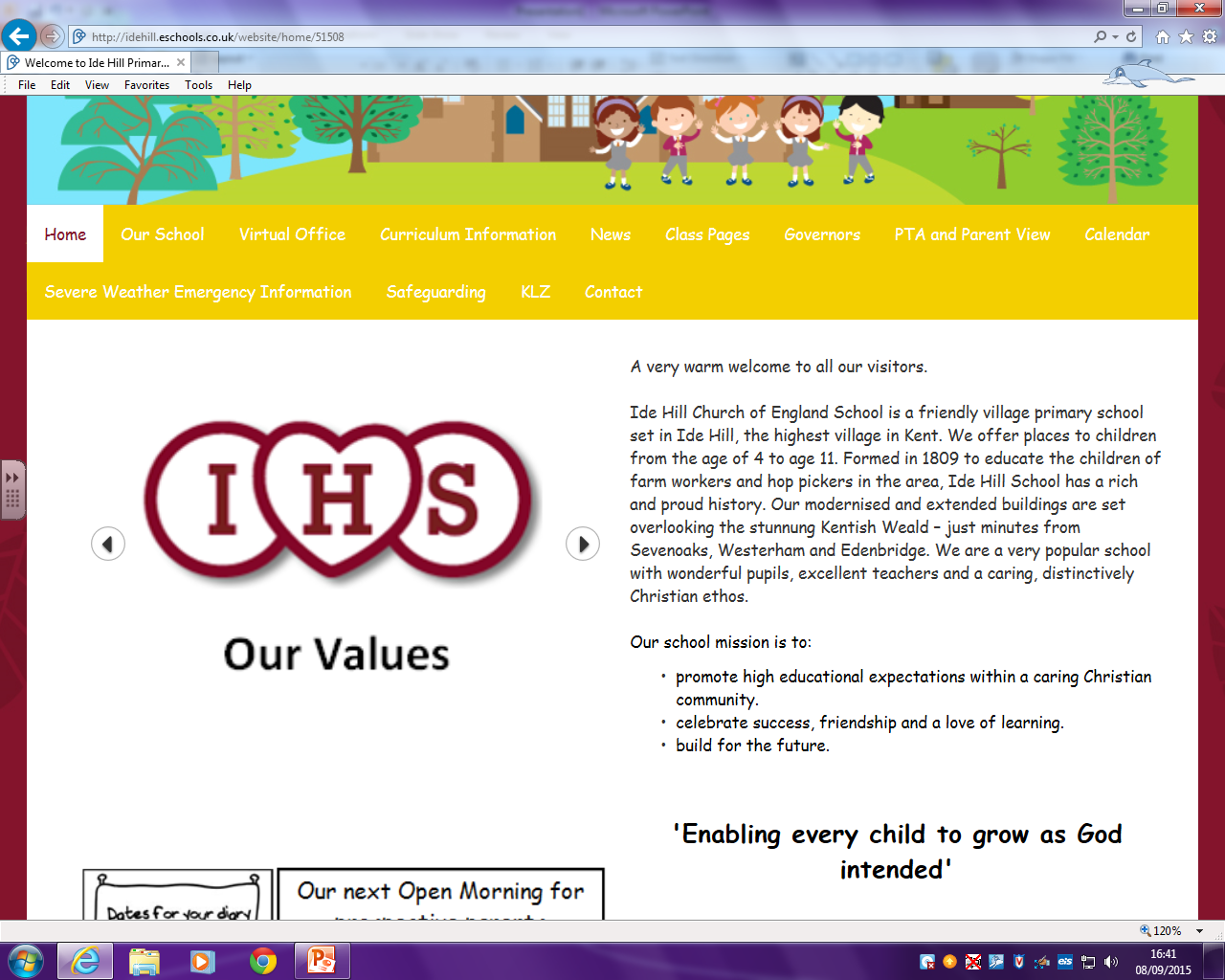 Key Dates 2022-23
Harvest Festival				
Harvest produce to be sent in by Friday 23rd September
Class boxes will be take to the Church on the Friday so they are there for the Church service that weekend.
School Harvest Festival will take place on Monday 26th @ 9:30am
Parents evenings

* Week beginning 17th October
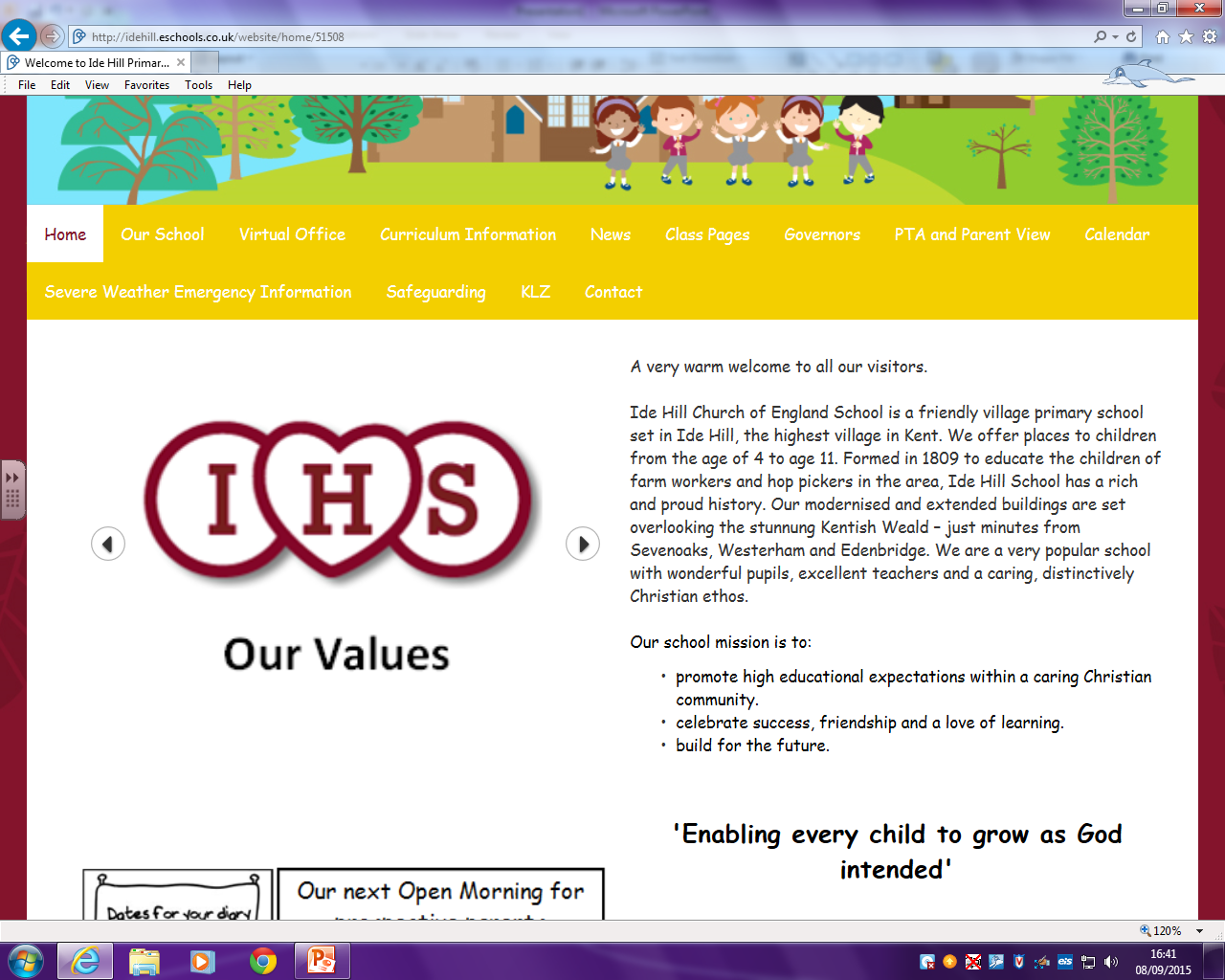 Homework 2022-23
At the start of each term we will send the children a new homework matrix linked to their topic.
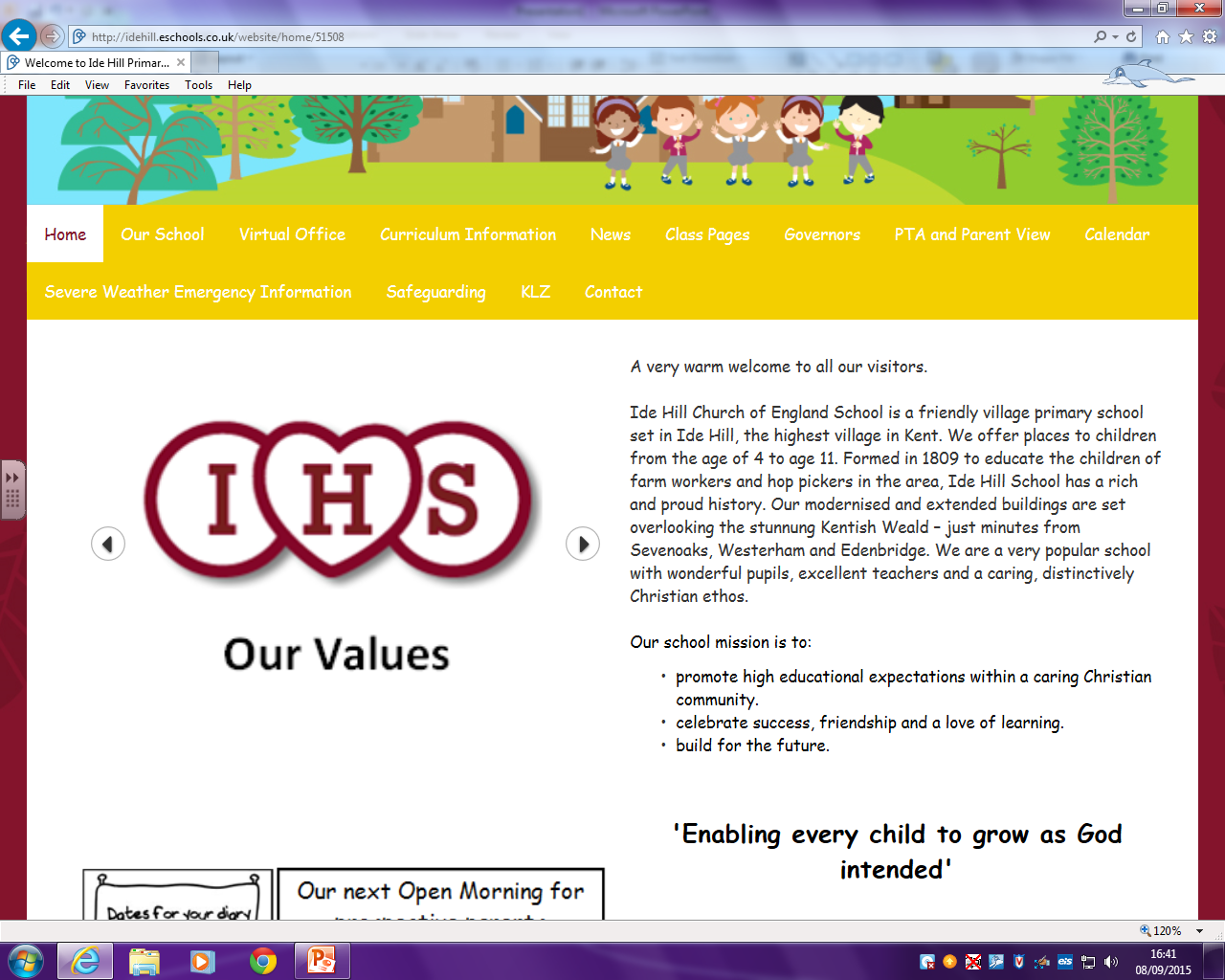 What homework can I expect?
TYPES OF LEARNING ACTIVITIES: 
 Key Skills: usually a short maths, writing, Mathletics, grammar or craft task.
Special Time: Children may be asked to complete activities with their family e.g. a topic for discussion over dinner, reading a book together or creating something as a family.   
Helping Hands:  Children may be asked to demonstrate our school values by being helpful within the family home or in the wider community.   
Matrix: Children may be presented with a range of topic based activities to be completed over a longer period of time. 
HFW: Children will be given a few of the common exception words to learn to write 9and then write) every few weeks. 
Spellings:
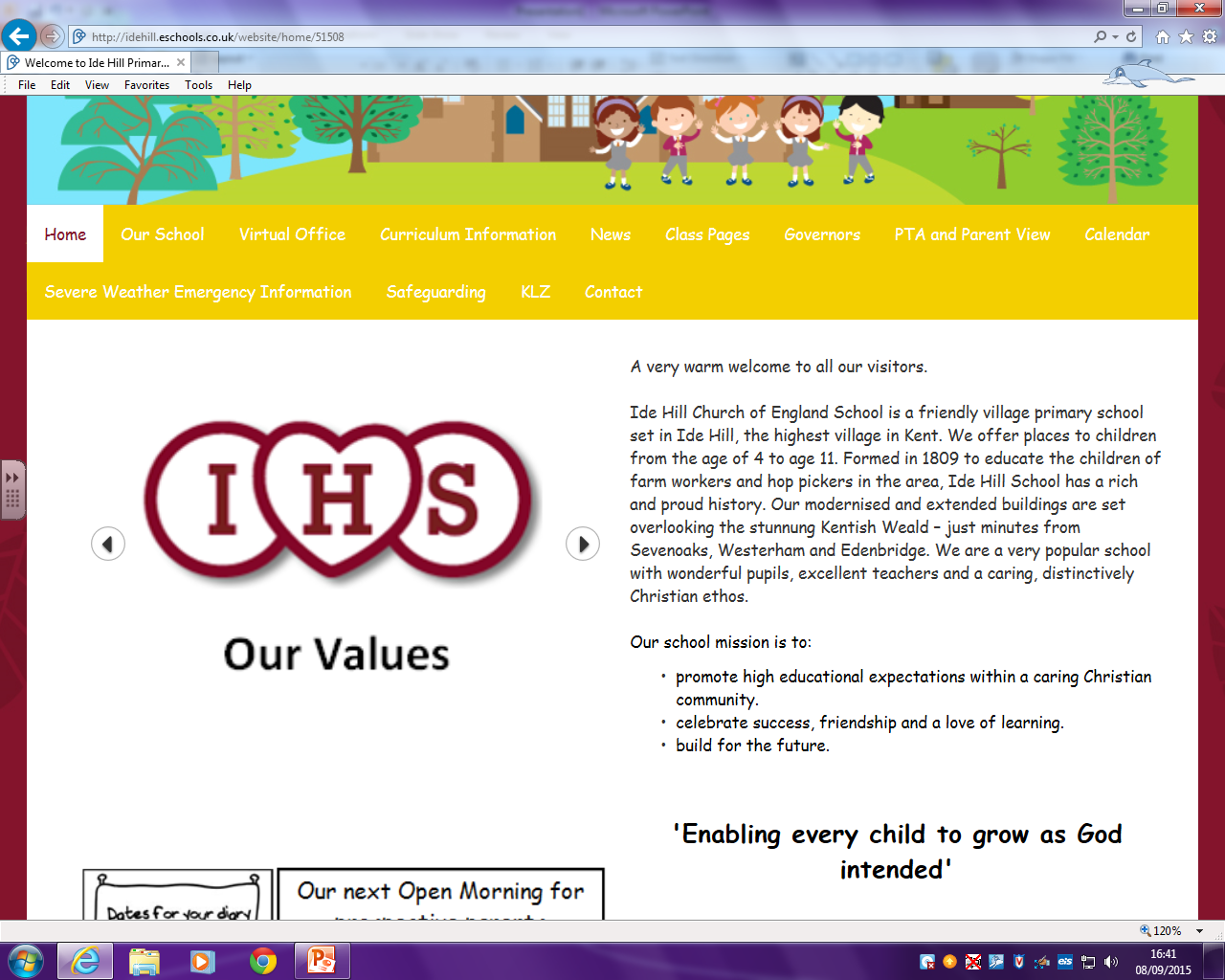 How can I best support my child with their homework?
Listening to your child read when they are in KS1 is the SINGLE most important thing you can do to support your child with their learning. Please don’t underestimate the impact you are having, we can see!
Try to pick a time where they aren’t too tired or hungry. This is a good place to start!
Try to be consistent about where or when you might complete a particular task e.g. reading their book after bath time.
Little and often is always better than trying to do everything in one go e.g. at the weekend.
Please stop if anyone is getting upset or frustrated. 
Please speak to us if there is something which you don’t quite understand.
Please don’t be tempted to correct their spellings. Writing is very difficult for children at this stage, and they might be proud of a piece until they are told there are mistakes. We are well practised in reading phonetic spellings!
Keep an eye on any letters or numbers you spot them reversing or forming incorrectly as these two things would be very useful for you to try and work with your child to correct. 
Please encourage your child to use pencil for any written work.
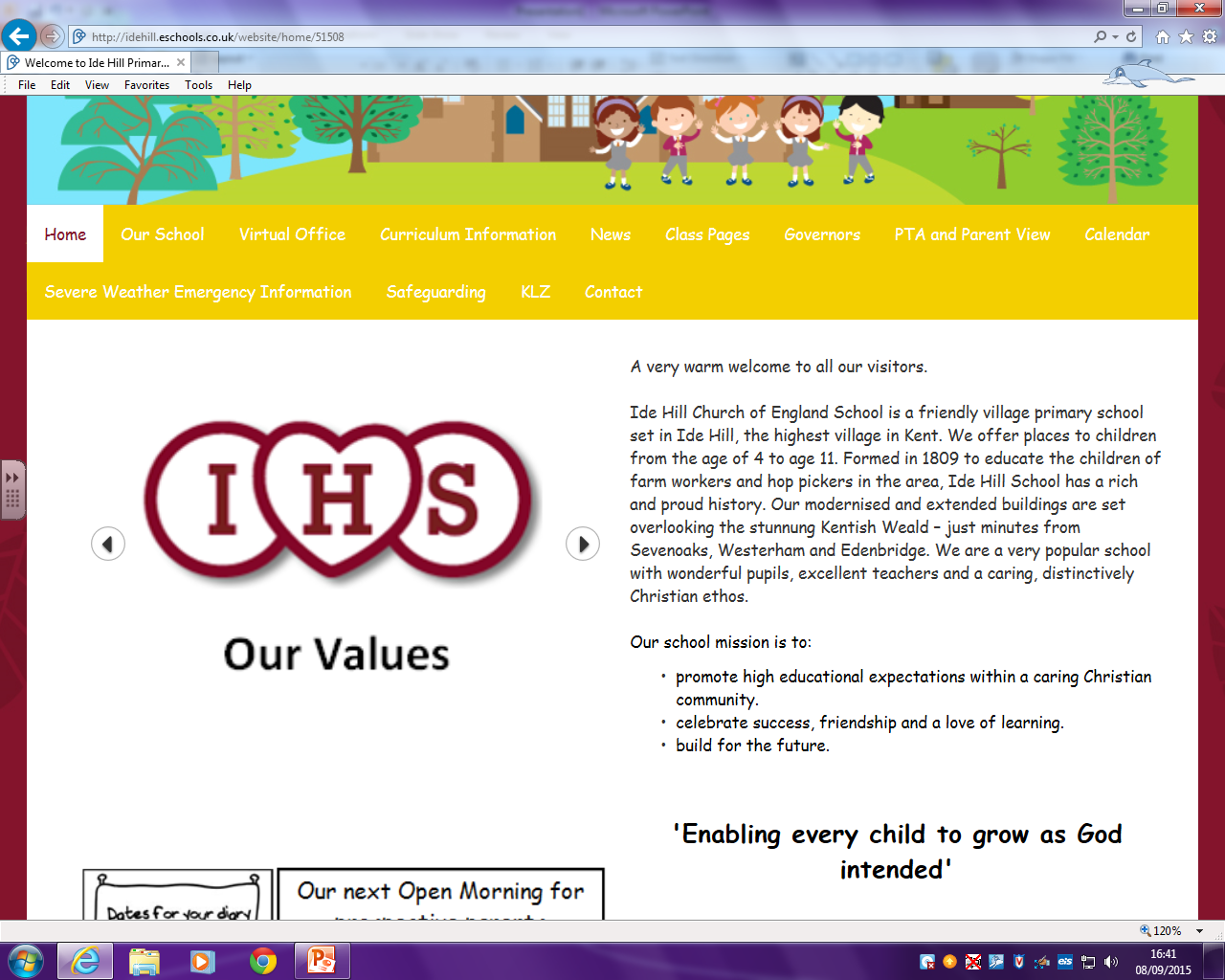 Reading in Elms
Reading –  A Key Skill	
It is expected that you read with your child every day. Remember to log your reading in your reading record and tick off the book you have reading on the book list. We expect you to read with your children for at least 10 mins in ELMS. Daily is best but at least 4 times per week is a minimum.
Reading Records will be checked by an adult in school at least once a week. 
Children will read with an adult in school for guided reading at least once a week. Here they will be taught comprehension and fluency skills.
The children are taught phonics ½ hour each day where they are taught to read (blend) and write (segment) words using the sounds taught using our scheme Rocket Phonics. This scheme is aligned to the reading books the children bring home. 
Reading skills are also taught in our English lessons.
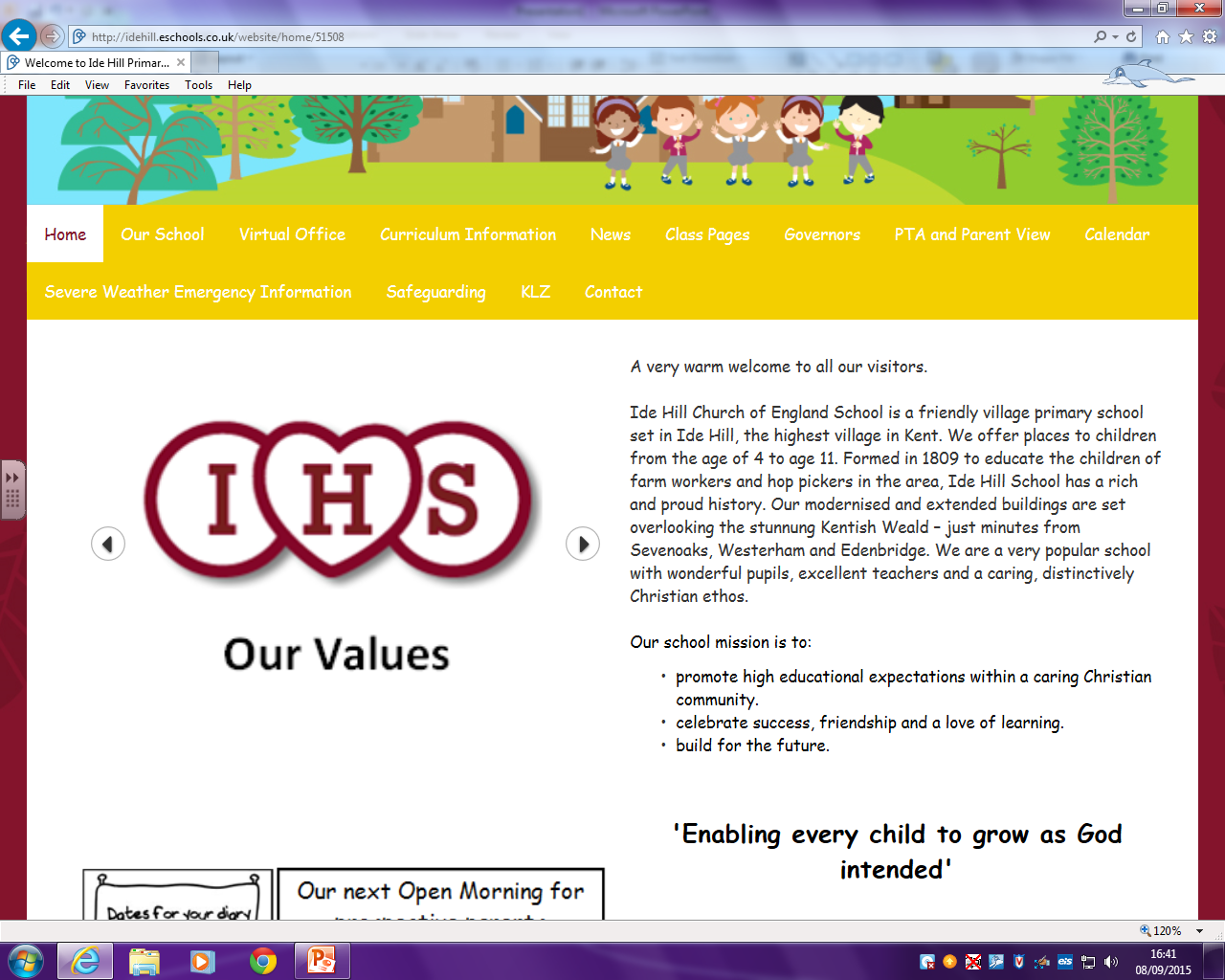 Reading in Beech
Reading –  A Key Skill	

It is expected that you read with your child every day. Remember to log your reading in your reading record and tick off the book you have reading on the book list. We expect you to read with your children for at least 15 mins in ELMS. Daily is best but at least 4 times per week is a minimum.
Reading Records will be checked by an adult in school each day.
Children will read with an adult in school for guided reading at least once a week. Here they will be taught comprehension and fluency skills.
The children are taught phonics ½ hour each day where they are taught to read (blend) and write (segment) words using the sounds taught using our scheme Rocket Phonics. This scheme is aligned to the reading books the children bring home. 
Reading skills are also taught in our English lessons.
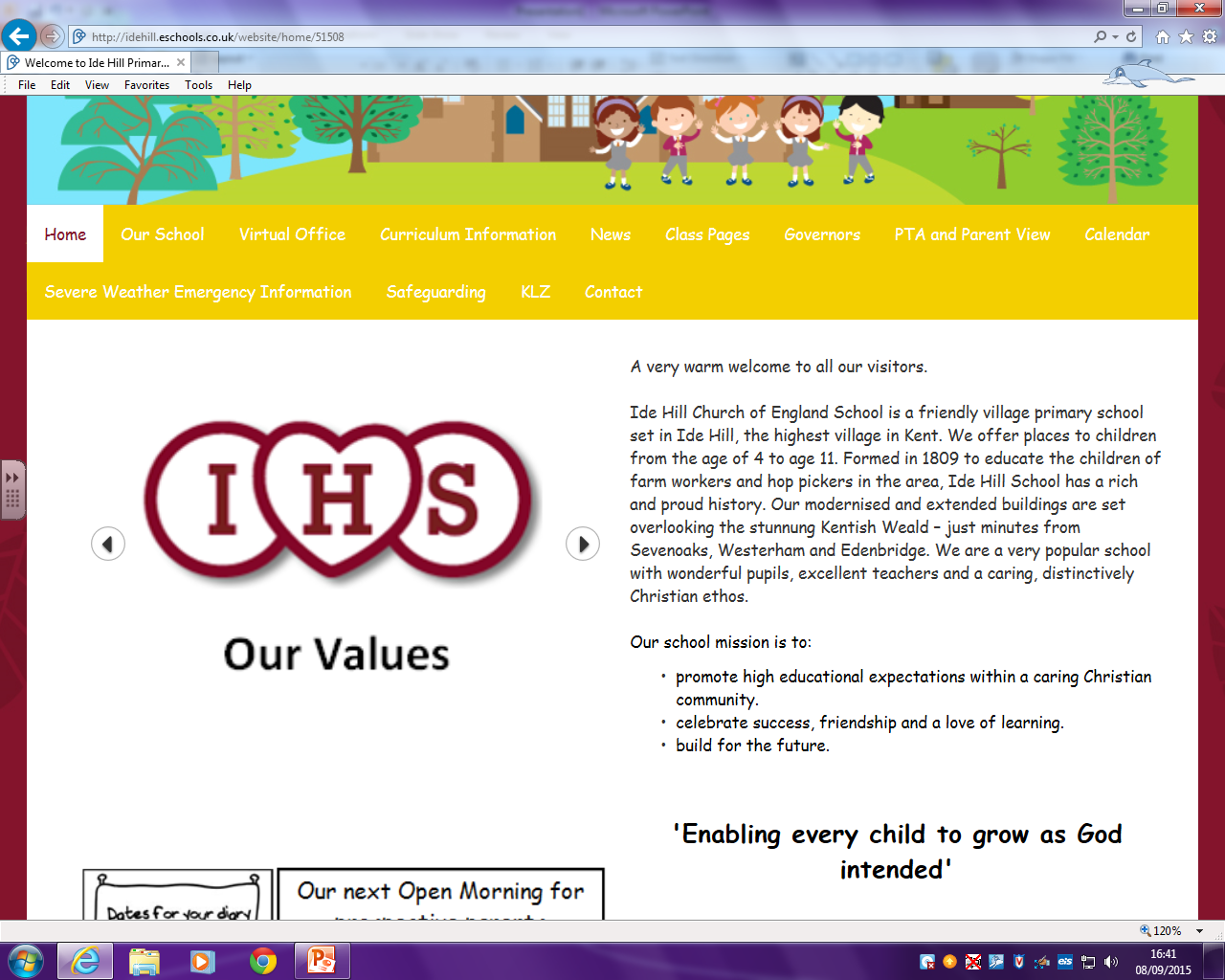 How is Year 1 different to Saplings?
More whole class teaching sessions. Each morning the children will have a phonics, English and Maths input. These are then followed by either group or whole class activity. By the end of the morning, usually all children will have completed all 3 tasks. Children not completing tasks will be accessing the provision available in class (SPLAT)
Independent learners. Children will mostly work with the support of adults, but will begin to complete learning tasks independently. 
Different continuous provision in the classroom. The toys and activities which are available to the children are more suited to their age e.g. lego and Brio
Enhanced provision targeted towards Year 1 learning objectives. Each week activities will be set up which will consolidate learning from the previous week.
More independence. We will encourage their independence in terms of changing their own book, getting their homework books out of their bags and getting their own jumpers and coats turned the right way around and put on with minimum help. 
Responsibility. Each week we have 2 special helpers who run errands, help in class and generally
Rewards. We are collecting class Dojos and working towards achieving a ‘rainbow treat’. The children will choose this treat once we have reached the required number. The children will be awarded star certificates, which are awarded for going that extra mile within their learning.  We will also start to award house points at some point soon. 
Phonics Screening test in June. All children in the UK in Year 1 will been screened in phonics in the Summer term. The children will be given 40 words to read (20 real and 20 alien words) which will contain the sounds taught over the previous 2 years. We will prepare them for this within school.
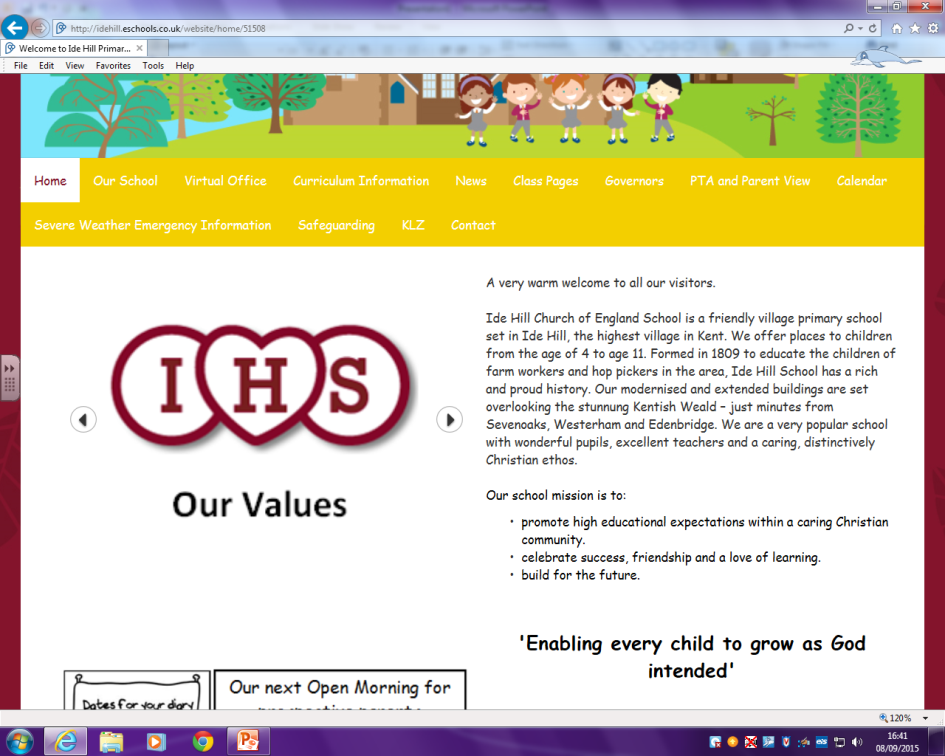 Example of Elms Timetable
How is Year 2 different to Year 1?
Longer whole class teaching sessions. Each morning the children will have a phonics, English and Maths input. These are then followed by whole class learning tasks. 
Independent learners. Throughout the year children will require less support from adults to complete learning tasks by using the skills they have developed during their time in KS1. By the end of the year most children will be working independently.
Different continuous provision in the classroom. The toys and activities which are available to the children are more suited to their age e.g. knex, clay, only offering primary colours. Enhancements will be set up which will consolidate or introduce new learning. Children will be taught how to deepen and extend their own play through becoming more independent and critical thinkers. As the year develops, children will spend less time accessing the provision ready for the transition into KS2.
More independence. We expect children to be experts at changing their own book, getting their homework books out of their bags and getting their own jumpers and coats turned the right way around without help or reminders.
Responsibility. Children are responsible for their own success in class by demonstrating thoughtful choices. This could include asking for help, asking questions, remembering expectations of routine and behaviour and working towards their identified areas progress.
Rewards. We are collecting class and individual stars working towards achieving ‘golden time’. The children will choose this treat once we have reached the required number. The children will be awarded star certificates, which are awarded for going that extra mile within their learning.  Children are also awarded housepoints.
End of KS1 Assessment (SATS). All children in the UK in Year 2 will be assessed at the end of the year in reading and maths. You do not need to prepare for this in anyway at home. This is not an assessment of individual children's abilities, rather what they have learnt over their time in KS1. The test environment is very relaxed. Children can have as many breaks as they like and we usually take a full week to complete all papers.
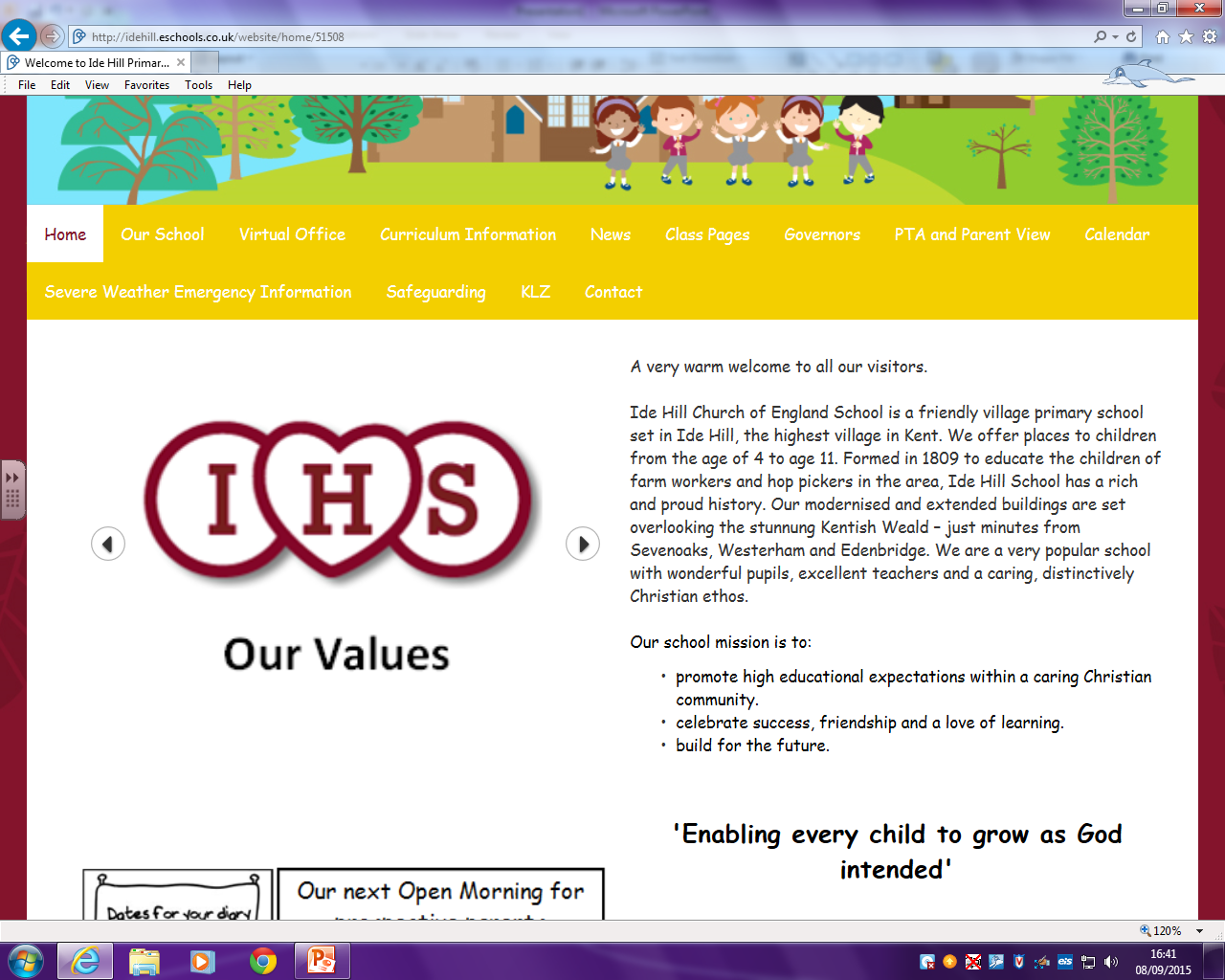 Expectations for Parents 2022-23
If you have a concern or news you want to share:

-We are here to help: In the first instance, always discuss your child or your concerns with their class teacher. If you need more than a quick chat, please book an appointment via the school office.

-Following meeting with your child’s teacher, if you feel you need to seek further support. Our Headteacher, Miss Johnson is available to support parents too. Please arrange a meeting with her if you feel further support is needed 

-If parents have a concern about special educational learning, first speak to your class teacher, and then our SENCO and Inclusion Manager,  Mrs Lloyd.

-Further support can be sought from governors after these meetings if needed.
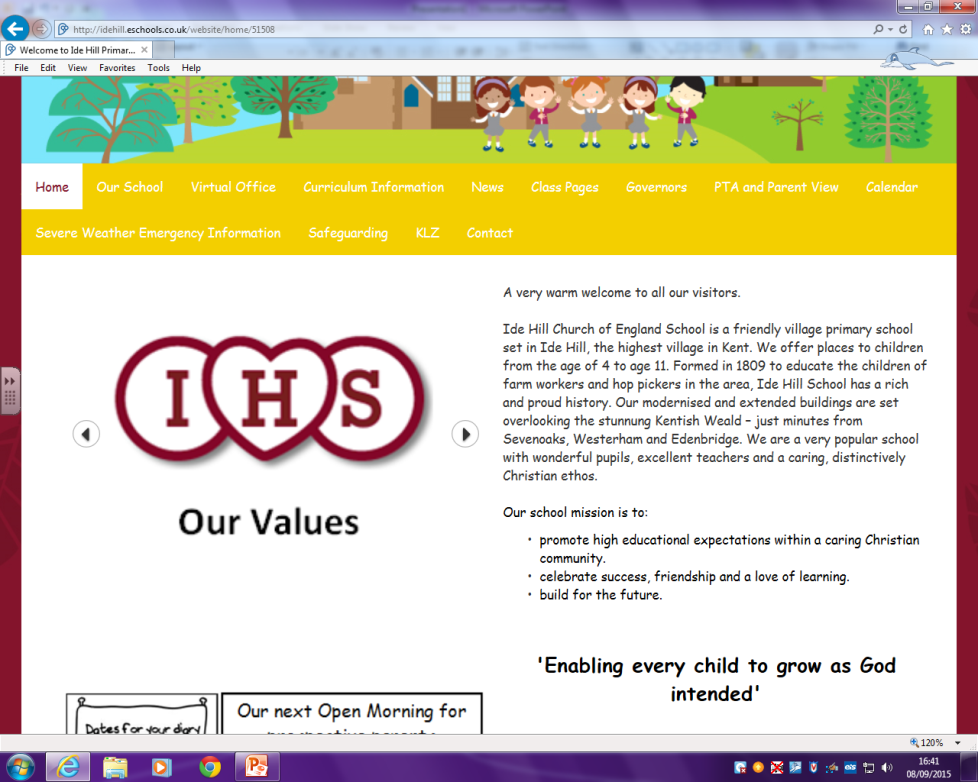 Expectations for Behaviour 2022-23
We have high expectations of behaviour and we will expect your child to follow the School Rules. The children have:


A right to learn
A responsibility to try to do the best that they can.

A right to be safe and cared for
A responsibility to look after each other

A right to play
A responsibility to include others

A right to be respected
A responsibility to listen, to speak politely and to be honest.
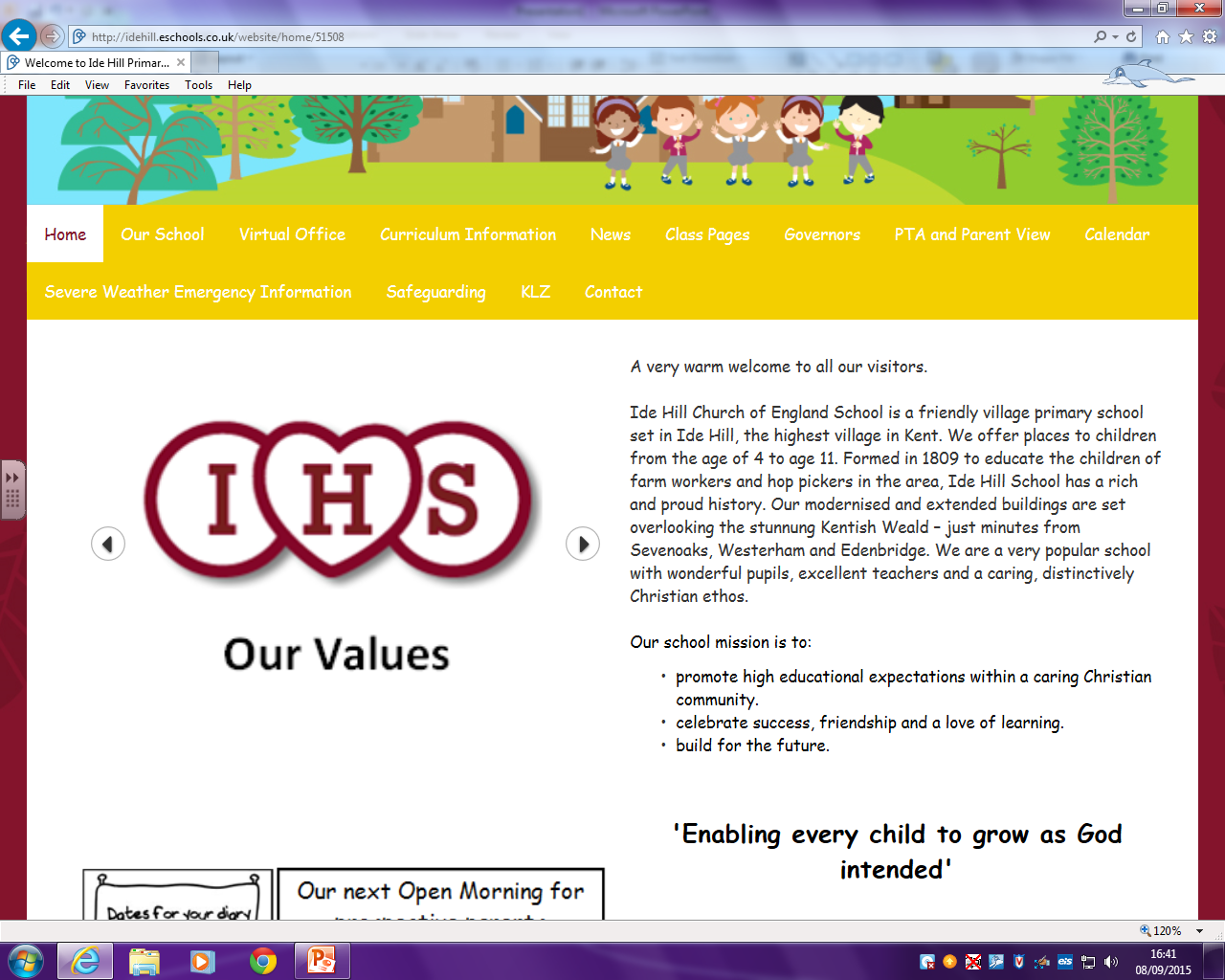 Keeping your child safe 2022-23
Technology is advancing
Access to technology is happening younger

No phones/tablets/kindles/i-watches in school
youtube kids
Do take note of age ratings on games. Although it can be difficult with older siblings in the house, we know first hand how it can affect the children’s behaviours and wellbeing. 
Kidrex (Child friendly search like google)
Netaware.co.uk (checking apps to see how safe they are)
Knowing and using your home Wi-Fi filters / privacy settings.
MMGuardian / ourpact – how to take control of your child’s device
BT have a helpline
NSPCC have good advice and resources if you are concerned
Youtube – settings 

Please contact the school if you have any concerns about your child’s safety
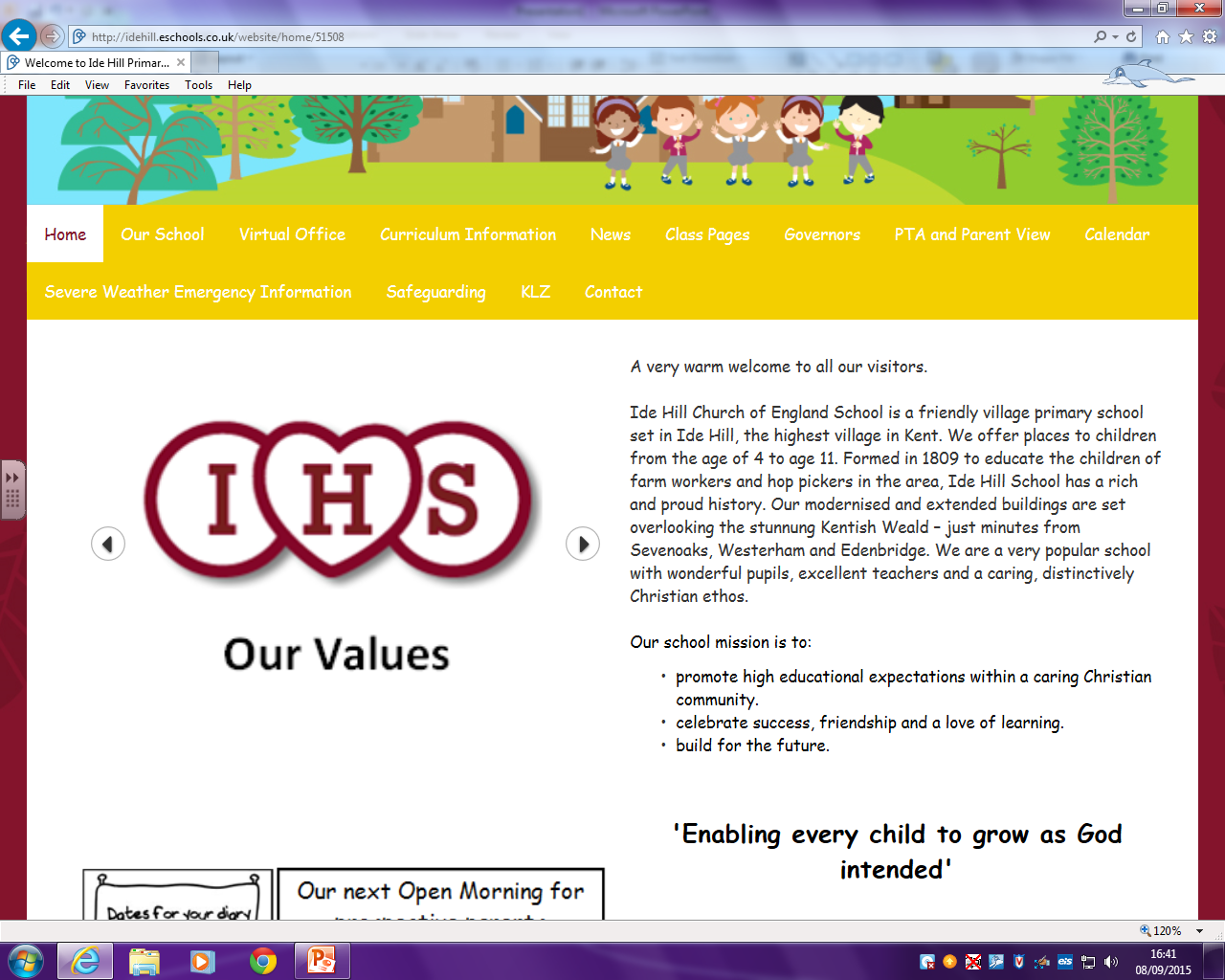 Expectations for Behaviour for Learning 2022-23
Reward is the best motivation for learning
Children are expected to stay on ‘green’ – 
Children will be given house points for small achievements such as sitting nicely, helping a teacher, completing tasks well and so on – collected weekly.
Children will be rewarded by being moved on the behaviour chart to ‘the star’ if they have gone ‘over and above’ expectations – they will receive a class certificate to bring home– These are given for merit and not monitored at a school level.
Personal achievements recognised in certificates given out in assembly.
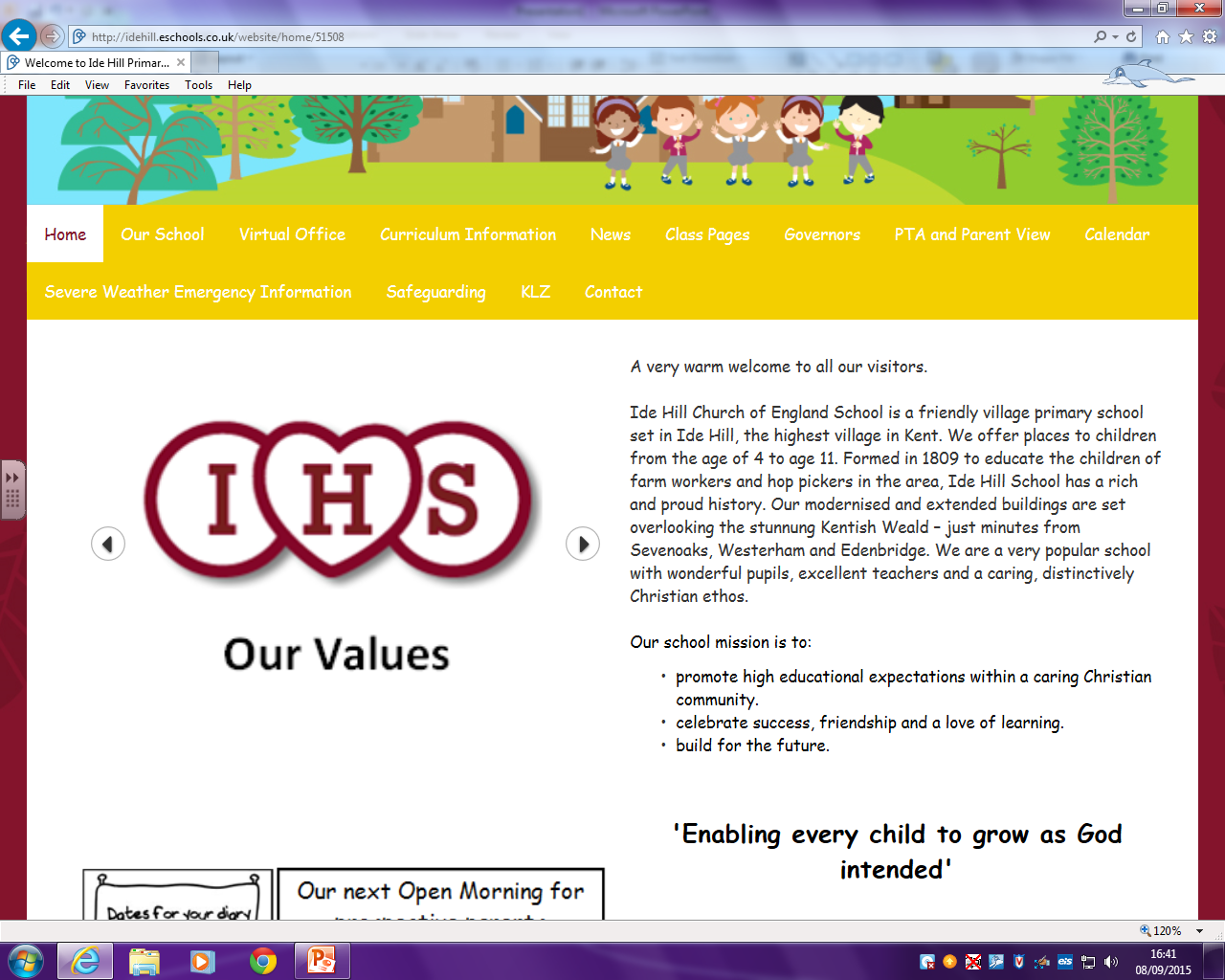 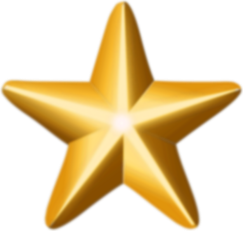 Expectations for Behaviour for Learning 2022-23
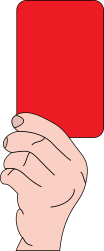 We have high expectations of behaviour and we will expect your child to follow the School Rules. 
Children who do not show the appropriate behaviour will be given a warning – and asked to change their behaviour
Children continuing or showing other additional inappropriate behaviour will be given an Amber card which will be recorded in the School Behaviour book and 5 minutes of the following morning playtime will be missed in the time out room with a teacher.
Children continuing or showing other additional inappropriate behaviour will be given a Red card which will be recorded in the School Behaviour book and parents will be informed. Children will miss their next morning break.
Continual Red cards will require further action to be discussed with parents.
Each day starts on Green!
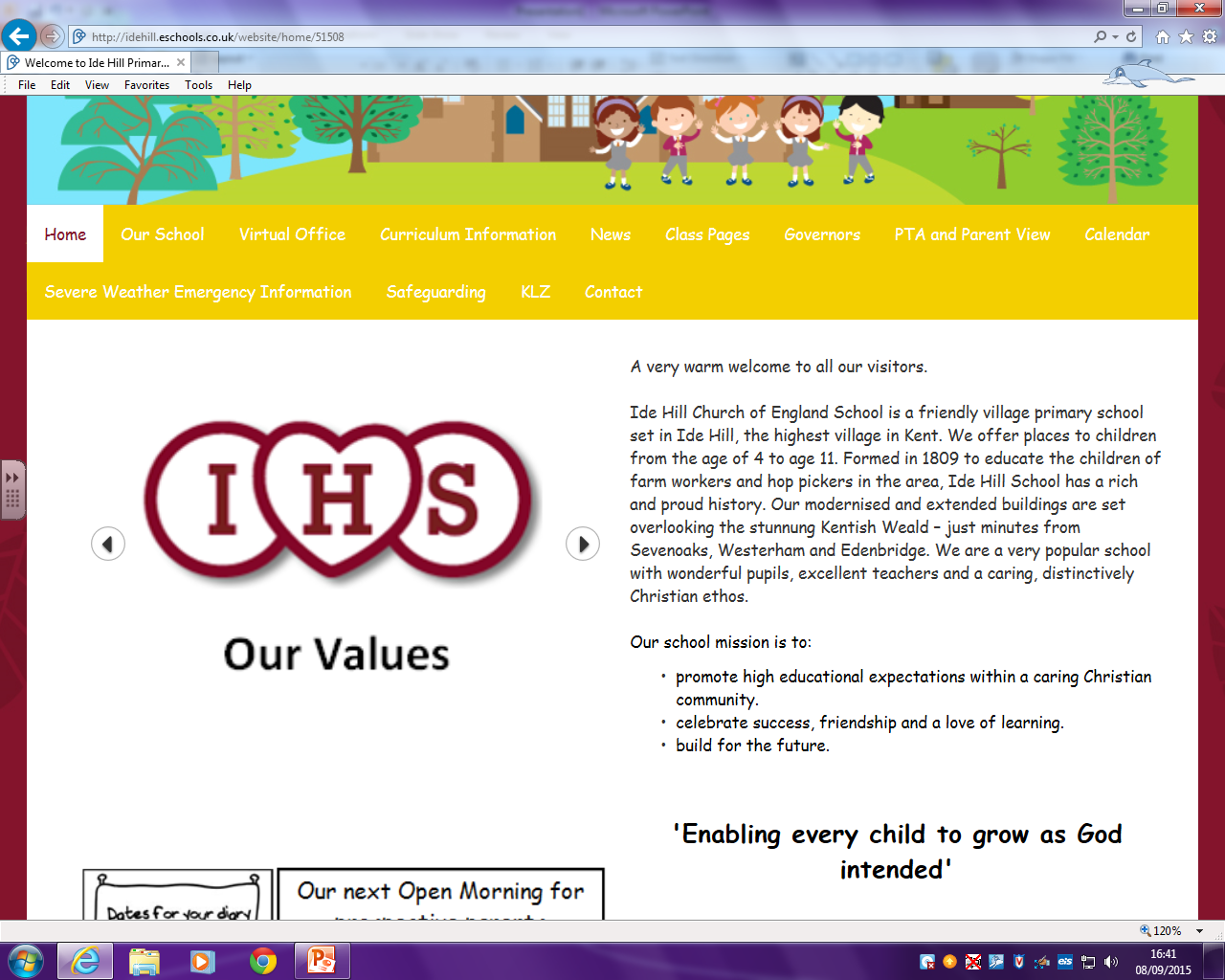 Routines and Expectations 2022-23
Equipment		
Please provide your child with
Water bottle – clear and named
Waterproof coat – named
Reading Record and reading book in school every day please
There is no need to bring in personal equipment like pencil cases or toys
Forest school wellies that can be kept in school
PE Kits to be worn on PE days
ELMS Wednesday and Friday
BEECH Tuesday and Friday
Uniform		
School Jumper should be worn every day
Earrings – studs only, to be removed for PE by child
Shirts should be tucked in
Long hair should be tied back off of face
No nail varnish, body transfers or friendship bands
Please only buy lace up shoes if your children can lace up their own shoes. This included PE trainers!!
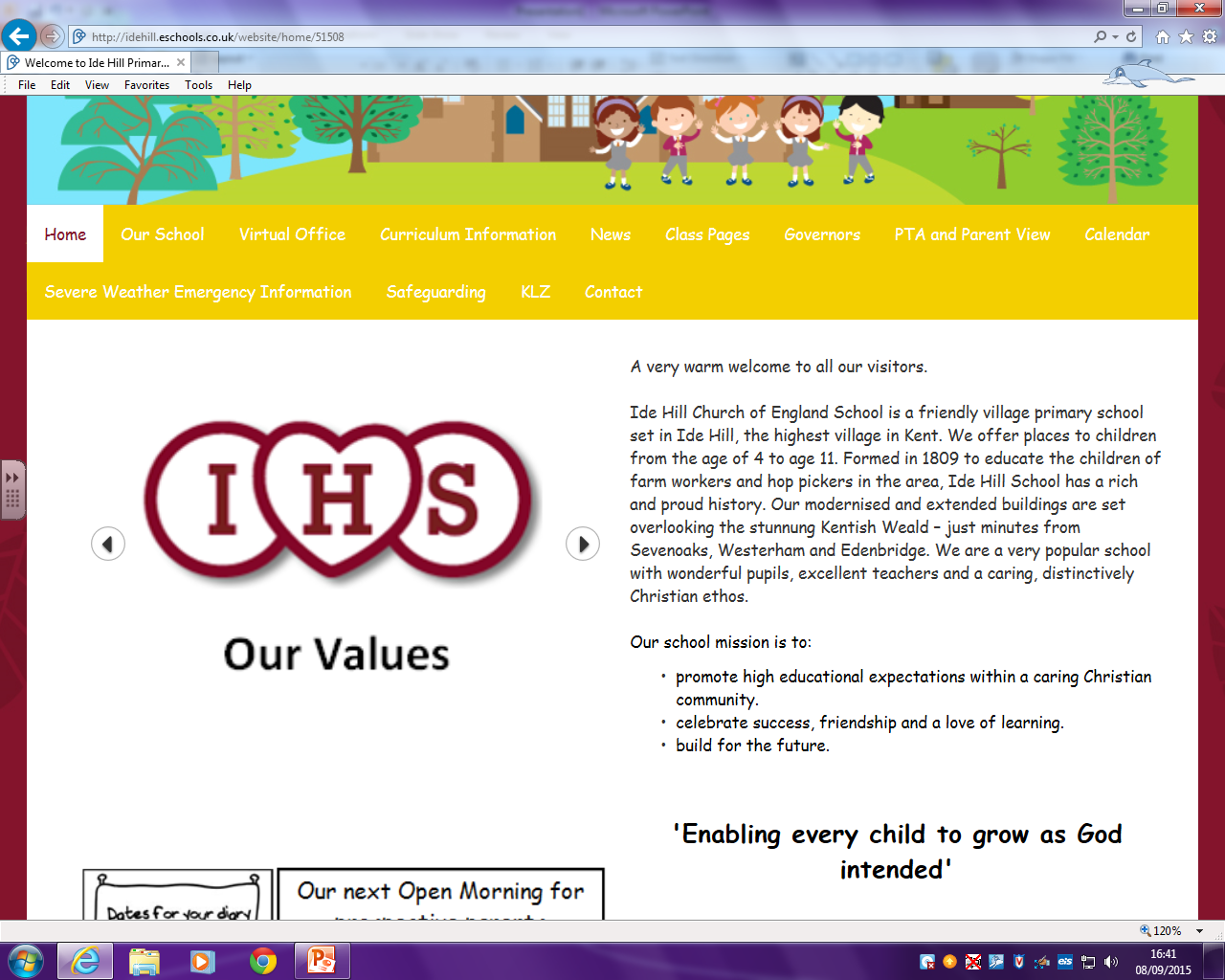 Thank You!
We are in a partnership to educate your child
Your support is vital and appreciated – please volunteer if you can!
Please let us know early if you have any concerns 
Please bear with us – there are many children but they are all important to us!
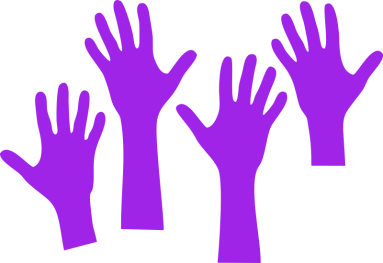 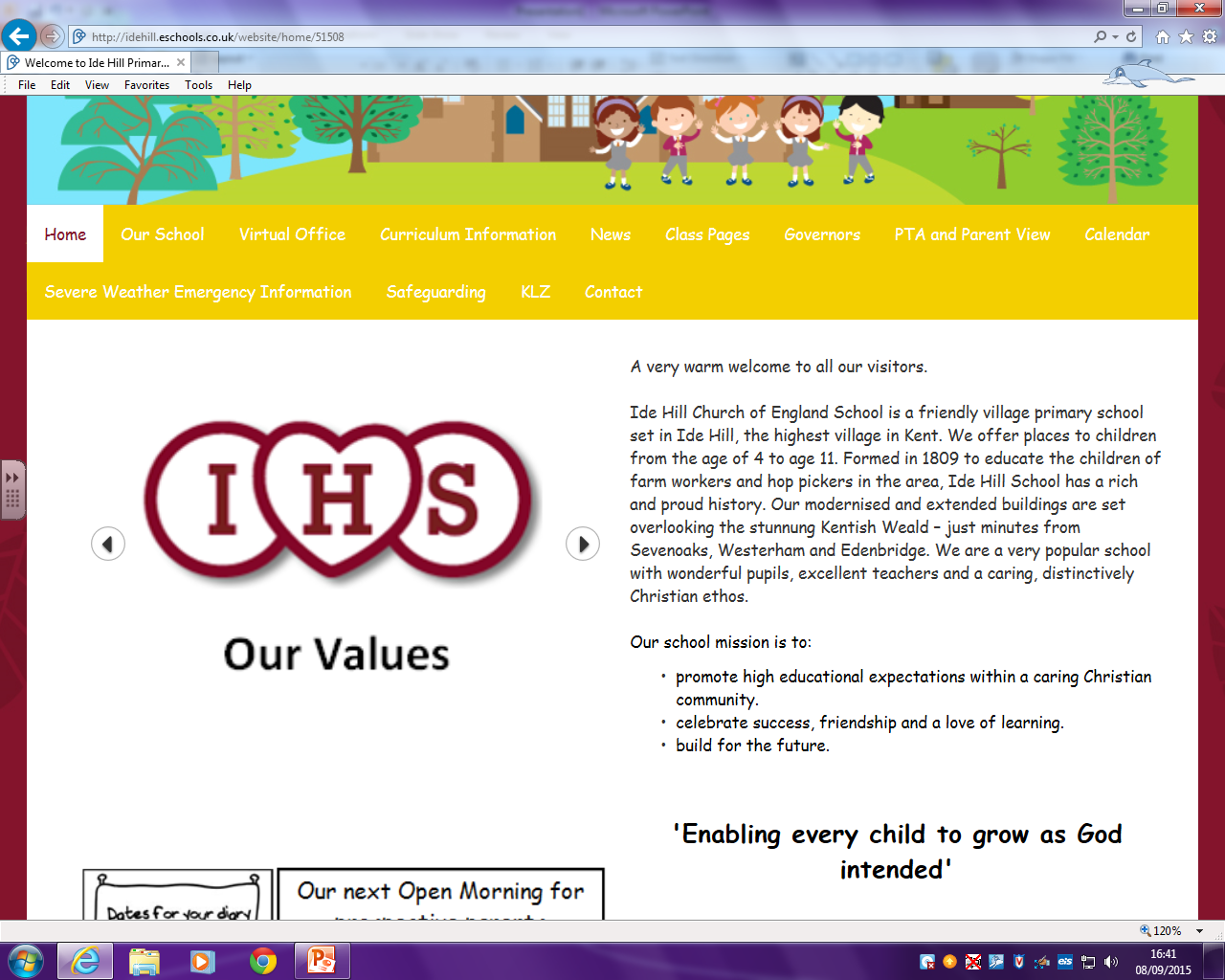